Веселые старты ( внеурочная деятельность школьников)
Презентацию подготовила учитель физической культуры первой категории МКОУ Краснореченской ООШ
Положение о проведении соревнований « Веселые старты»
1.Цели и задачи.
2.Организация соревнований.
3.Место и сроки проведения.
4.Участники,требования к участникам.
5Программа соревнований.
6.Условия подведения итогов.
7.Награждение.
8.Заявки.
9.Обеспечение безопасности участников.
Цель:
Содействие всестороннему развитию личности, приобщение к самостоятельным занятиям физическими упражнениями, воспитание умения учащихся использовать различные спортивные игры в организации своего отдыха.
Задачи:
1. Формирование здорового жизненного стиля и реализация индивидуальных способностей каждого ученика.
2. Обучение жизненно важным двигательным умениям и навыкам.
3. Воспитание дисциплинированности, доброжелательного отношения к товарищам, формирование коммуникативных компетенций.
4. Расширение кругозора школьников в области физической культуры и спорта.
Организация  соревнований
Непосредственное проведение  соревнований возлагается  на учителя   физкультуры   и   судейскую  коллегию.


Место и сроки проведения
Спортивный   зал школы. Январь  2013.



Участники , требования к участникам.
К участию в соревнованиях  допускаются учащиеся ,имеющие допуск врача к соревнованиям. Состав команды : 5 мальчиков  +  5 девочек.
Программа  соревнований.

1.Представление  команд.
2.Гладкий бег с эстафетной палочкой.
3.Передача мяча над головой.
4.Ведение и передача баскетбольного мяча.
5.Комбинированная эстафета.
6.Принести яйцо из гнезда.
7.Посадка картофеля.
8.Бег на лыжах.
9.Веревочка под ногами.
Представление  команд.
     Команды представляют себя, приветствуют соперников, жюри,        болельщиков, зрителей. Эмблемы приготовить заранее .


2.Гладкий  бег с эстафетной палочкой .
    Первый  участник  берет в руки эстафетную палочку , бежит, обегает стойку и возвращаясь к команде передает эстафету следующему участнику. Побеждает команда , закончившая эстафету первой
3.Передача мяча над головой .
Участники стоят в одну колонну и передают мяч друг другу над головой из рук в руки. Последний участник получает мяч , бежит вперед , встает первым в колонне и передает мяч следующему и т. д. Побеждает команда , у которой капитан окажется первым. 
4.Передача и ведение баскетбольного  мяча.
Первый участник  бежит с ведением  баскетбольного  мяча до кегли ,  обегает его , бежит  с мячом  в руках  до  отмеченной линии  , передает  от груди  следующему   участнику. Побеждает команда ,закончившая эстафету первой .
5.Комбинированная эстафета.
Вся команда выполняет по одному : прыжок  через  гимнастическую скамейку, кувырок вперед  на матах, бег  до кегли и возвращение к линии  старта.
Побеждает команда ,закончившая эстафету первой.

6.Принести яйцо из гнезда.
На средней линии зала  расположены тазы с водой. В них плавают по 10 пластмассовых яйца. На стульях рядом со стартом участников стоят  тарелки ,в них  по 10 ложек. Нужно взять ложку , добежать до таза ,выловить яйцо, бегом принести его  в ложке и положить в тарелку. Так выполняет задание каждый участник. Побеждает команда , закончившая  эстафету  первой.
7.Посадка картофеля.
На расстоянии 10 м от старта напротив каждой команды лежит обруч , в нем -5 небольших картофелин. На линии  финиша  на  расстоянии  10 м от  первого обруча  лежит второй обруч . По сигналу первые участники с ведерком в руке бегут к обручу с картофелем , собирают  его в ведерко, бегут к финишу, высыпают картофель в обруч и бегом возвращаются к своим командам, где передают ведерко следующим игрокам . 
8.Бег  на лыжах.
Перед  каждой командой  лежат лыжи , по команде  быстро  надеть  лыжи  и  бежать  до  середины  зала,  снять  и  вернуться  с  лыжами в руках  к  своей  команде . Следующий  продолжает. Побеждает  команда  первой  закончившая  эстафету.
9.Веревочка  под  ногами.
Первый участник бежит со скакалкой в руке до кегли, обегает ее , бежит обратно, отдает один конец скакалки второму участнику и  вместе проносят скакалку под ногами всех участников , которые перепрыгивают через скакалку , первый участник  остается в конце колонны . Второй  участник  бежит со скакалкой до кегли , обегает ее, возвращается , отдает один конец скакалки  третьему участнику, сам остается в конце колонны  и т. д.
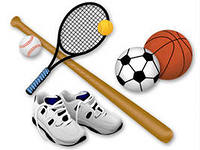 Условия  подведения  итогов.
Победитель определяется  по наименьшей  сумме  очков –мест , набранной во всех эстафетах программы « Веселые старты».


Награждение .
Победитель  и призеры награждаются грамотами.



Заявки.
Заявка  на участие в соревнованиях  подается в день соревнований , заверенная классным руководителем.
Список литературы:
1. В.И. Ковалько. Поурочные разработки по физкультуре: 3 класс. –М . :ВАКО, 2006.
2. М.В. Видякин. Внеклассная работа по физкультуре в начальной школе .-Волгоград : ИТД « Корифей»,2006.
3. Г.П. Болонов. Физкультура в начальной школе: Методическое пособие .-М. : ТЦ Сфера, 2005.
4. И.И. Должиков. Физкультурно-оздоровительные и спортивно-массовые мероприятия в детском лагере. – М.: Айрис-пресс, 2005.
Спасибо за внимание